Bonding – General ConceptsFC, VSEPR
Resonance
Resonance is invoked when more than one valid Lewis structure can be written for a particular molecule.
Benzene, C6H6
The actual structure is an average of the resonance  
   structures.
The bond lengths in the ring are identical, and 
   between those of single and double bonds.
Resonance Bond Length and Bond Energy
Resonance bonds are shorter and stronger than single bonds.
Resonance bonds are longer and weaker than double
   bonds.
Resonance in Ozone, O3
Neither structure is correct.
Oxygen bond lengths are identical, and  intermediate to single and double bonds
Resonance in Polyatomic Ions
Resonance in a carbonate ion:
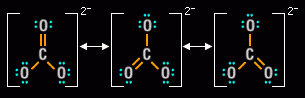 Resonance in an acetate ion:
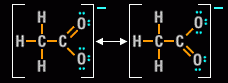 Resonance with FORMAL CHARGES
Equation:
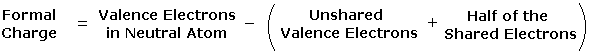 To evaluate a Lewis Structure:
Atoms in molecules try to achieve FC as close to zero as possible
Any negative FC’s are expected to be on the most electronegative atoms
The  of the FC of all atoms must = the overall charge of the ion or molecule
Example of Sulfate ion:
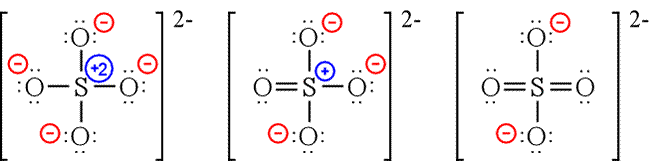 Carbonate Ion
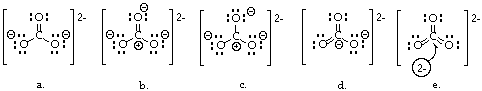 Nitrogen Dioxide
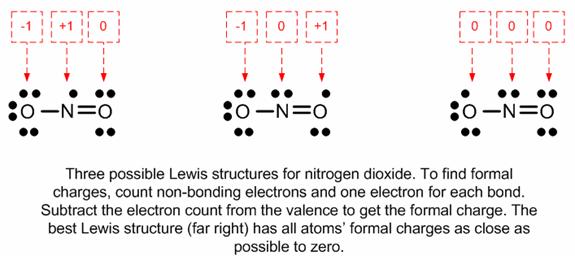 Localized Electron Model
Lewis structures are an application of the “Localized Electron Model”
L.E.M. says: Electron pairs can be thought of as “belonging” to pairs of atoms when bonding using atomic orbitals. Lone pairs belong to only one atom
Resonance points out a weakness in the Localized Electron Model.
 What about Delocalized electrons?
VSEPR Model
(Valence Shell Electron Pair Repulsion)
The structure around a given atom is determined principally by minimizing electron pair repulsions.
Predicting a VSEPR Structure
Draw Lewis structure.

 Put pairs as far apart as possible.

 Determine positions of atoms from the  way electron pairs are shared

 Determine the name of molecular structure from positions of the atoms using the AXE formula (next slide).
VSEPR – AXE Method
The A represents the central atom.
The X represents how many sigma bonds are formed between the central atoms and outside atoms. Multiple covalent bonds (, double or triple) count as one X.
The E represents the number of lone electron pairs present on the central atom. 
The sum of X and E, sometimes known as the steric number.
11
VSEPR – Valence Shell Electron Pair                    Repulsion
A = central atom
X = atoms bonded to A
E = nonbonding electron pairs on A
VSEPR: Linear (180)
AX2
CO2
VSEPR: Trigonal Planar (120)
AX3
BF3
AX2E (Bent)
SnCl2
RED = Molecular Geo.
VSEPR: Tetrahedral (109.5)
AX4
CCl4
RED = Molecular Geo.
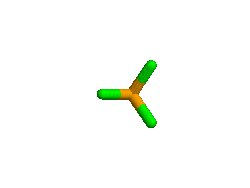 AX3E (107.5)
(Trigonal Pyramidal)
PCl3
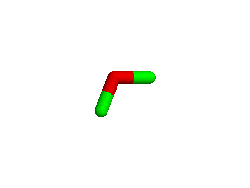 AX2E2(104.5) 
(Bent)
Cl2O
VSEPR: Trigonal Bi-pyramidal (90,120)
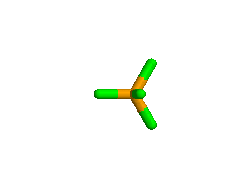 AX5
PCl5
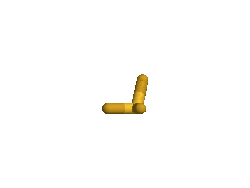 AX4E (See saw)
(180, 120)
SF4
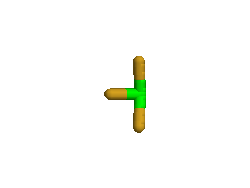 AX3E2 (T-shape)
(90, 180)
ClF3
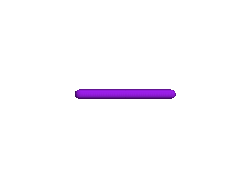 AX2E3 (Linear)
I3-
RED = Molecular Geo.
VSEPR: Octahedral (90)
AX6
SF6
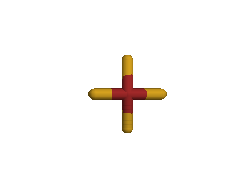 AX5E ( 90)
(Square pyramidal)
BrF5
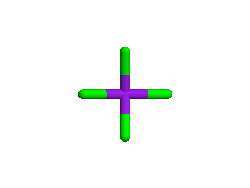 AX4E2 (90) 
(Square Planar)
ICl4-
RED = Molecular Geo.
REMINDER:The Octet Rule
Combinations of elements tend to form so that each atom, by gaining, losing, or sharing electrons, has an octet of electrons in its highest occupied energy level.
Diatomic Fluorine
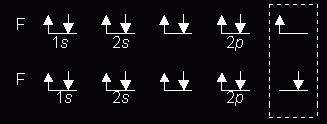 Comments About the Octet Rule
2nd period elements C, N, O, F observe the octet rule (HONC rule as well).
Comments About the Octet Rule
2nd period elements B and Be often have fewer than 8 electrons around themselves - they are very reactive.
Comments About the Octet Rule
3rd period and heavier elements CAN exceed the octet rule having expanded octets (using ?).
Comments About the Octet Rule
When writing Lewis structures, satisfy octets first, then place extra electrons around central element if needed
Formation of Water by the Octet Rule
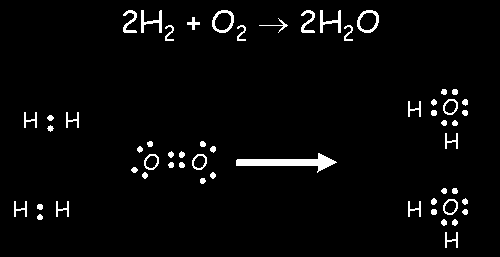 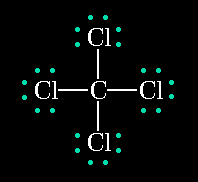 Lewis Structures
Shows how valence electrons are arranged among atoms in a molecule.
Reflects central idea that stability of a compound relates to noble gas electron configuration.
Rules for Drawing Lewis Structures
Add up total number of Ve- and divide by 2 (this =s the number of pairs)
The least electronegative atom tends to be your “central” atom
Place all other atoms around your central atom
H are always terminal
Halogens tend to be terminal
Place a pair of e- or a “” between the central atom and all other atoms obeying the OCTET rules (some exceptions: H(2), Be(4), B(6))
Distribute ALL remaining pairs of e- on the terminal atoms to fill to an octet (H is a duet – 2). 
If any pairs of e- remain, then place them on the central atom.
If after all pairs are placed and the octet rule is not satisfied, then make double or triple bonds
Multiple Covalent Bonds:Double bonds
Ethene
Two pairs of shared electrons
Multiple Covalent Bonds:Triple bonds
Ethyne
Three pairs of shared electrons